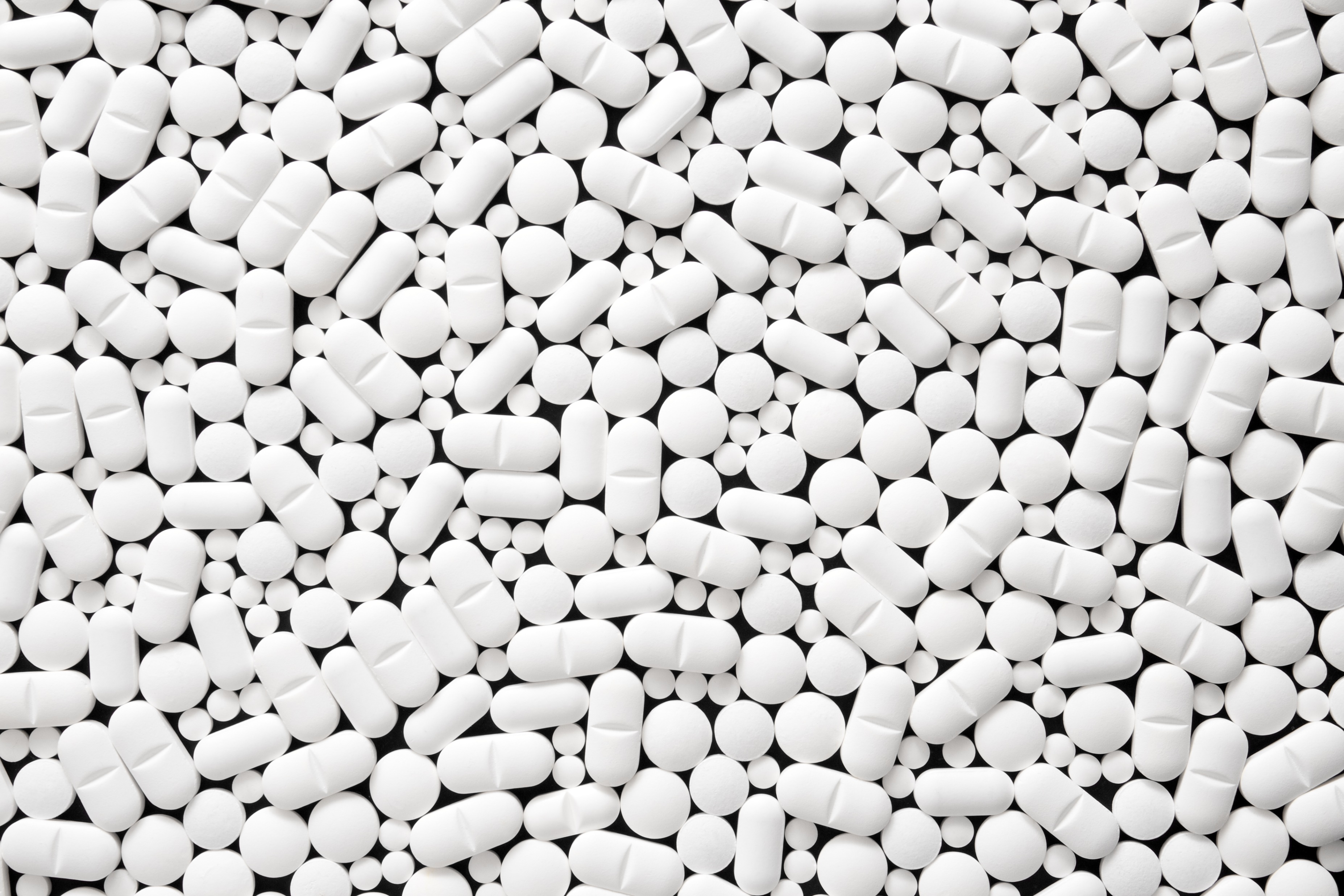 Human Services Coordinating Council
(HSCC)
The Opioid Settlement and how it impacts programs and services in your community
June 27th, 2023
[Speaker Notes: Task II - Short Term Disposal and Diversion Options/Strategies (1 to 5 yrs.) and Next Steps]
Today’s Agenda
Call to Order
Welcome and Introductions
Public Comment
Discussion - Opioid Settlements in CT 
CLASS – Cindy Guerreri, MSW – Director of Social Services, Enfield, CT
CT Attorney General’s Office – Matthew Fitzsimmons, CIPP/US, Chief Counsel
Amplify – Allyson Nadeau, MPA, Executive Director
Q&A
Establishment of Meeting Schedule 
Information Sharing
Next Steps
Adjournment
1.	Call to Order
2. Welcome and Introductions
3.	Public Comment
4.	Guest Speaker Panel Discussion
Cindy Guerreri, MSW
CLASS (CT Local Administrators of Social Services), President

Matthew Fitzsimmons, CIPP 
Chief Counsel, Office of CT Attorney General

Allyson Nadeau, MPA
Executive Director, Amplify, Inc.
Guest Speaker
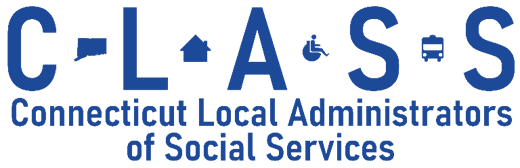 Cindy Guerreri, MSW
CLASS (CT Local Administrators of Social Services), President
Enfield Department of Social ServicesDirector of Social ServicesPhone: 860-253-6394
E-Mail:  cguerreri@enfield.org
OUR VISIONA community where residents' health, safety, and stability is assured
What is CLASS?
Connecticut Local Administrators of Social Services that unites professionals from Connecticut towns, cities, and organizations to:
Goal: Improve social services for all residents in the State by providing direct service and advocacy
Mission: Support municipal social workers with the resources and tools they need to build safer, healthier and more secure communities

Membership: All social services personnel from municipalities, organizations, and charities in Connecticut are welcome to become members
http://a20.af0.myftpupload.com/wp-content/uploads/2021/05/Membership-Application-FY-2020-2021-.pdf
CLASS ORGANIZATIONAL STRUCTURE
Executive Board 
OFFICERS & CHAIRS

Governance NOMINATING/BYLAWS

Marketing & Communications TECHNOLOGY/WEB/ SOCIAL MEDIA PLATFORMS

Membership RECRUIT/TRAIN/RETAIN

Policy
LEGISLATION

Professional Development PROGRAMS/TRAININGS/ANNUAL CONFERENCE
CLASS Executive Board - Officers
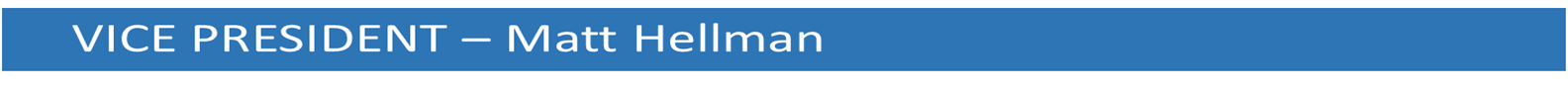 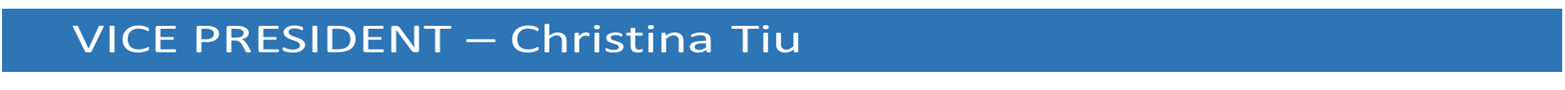 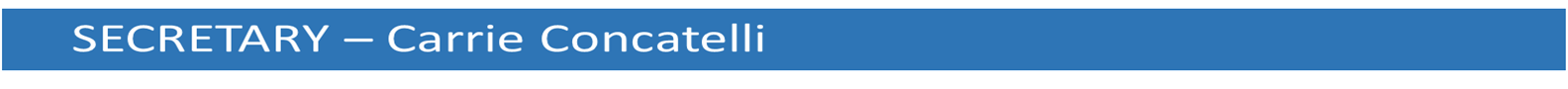 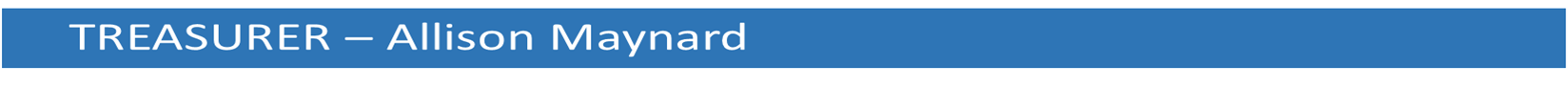 Guest Speaker
Matthew Fitzsimmons
Chief Counsel, Office of CT Attorney General
165 Capitol Ave, Hartford, CT 06106Office: +1 860-808-5318 
Direct: +1 860-808-5004 
Fax: +1 860-808-5387 
URL: https://ct.gov/ag/ 
E-Mail: Matthew.Fitzsimmons@ct.gov
4. Discussion - Opioid Settlements in CT
Over $50 billion nationwide to fight the opioid epidemic to date
CT to receive more than $600 million to date
Funds come from multitude of settlements
Funds to be distributed over varying periods (e.g., 2 to 18 yr. annual distributions)
Funds to  be used for opioid remediation, including expanding access to opioid use disorder prevention, intervention, treatment, and recovery.
Fifteen percent (15%) of the  non-bankruptcy settlement funds go directly to cities and towns
Remaining 85 percent (85%) goes to State of CT
4.	CT Opioid Settlement Advisory Committee (OSAC)
Act establishes a new Advisory Committee (co-chaired by DMHAS and municipal reps) to manage opioid fund allocations
 https://cga.ct.gov/2022/ACT/PA/PDF/2022PA-00048-R00HB-05044-PA.PDF

Proceed Uses:
substance use disorder abatement infrastructure, programs, services, supports
resources for prevention, treatment, recovery, and harm reduction
Addtl. uses TBD by municipal needs
4. Opioid Settlement Amounts
NOTE:  Total amounts are estimates of maximum recovery, dependent upon variables such as nationwide participation, participation of municipalities, and sale of international companies. Addtl. factors could impact amounts listed here, including required court approvals.
4.	Opioid Settlement Information
CT Attorney General’s Office, Governor’s Opioid Settlement Advisory Committee, and other organizations providing information and assistance on opioid settlement funding and distribution
https://portal.ct.gov/AG/General/opioidsettlement

National Opioid Settlement Info. (please see Appendix)
CRCOG Member Town Approx. Distributions & % (please see Appendix)
GUEST SPEAKER
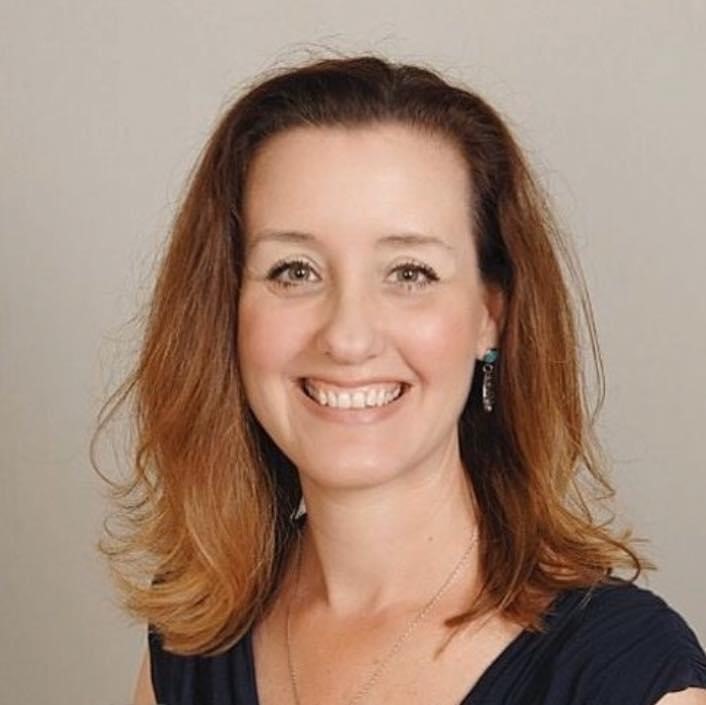 Allyson Nadeau, MPA
Executive Director, Amplify, Inc.

178 Oakwood Drive
Glastonbury, CT 06033
Phone: (860) 267-5439
(860) Amp-lify
Web:  amplifyct.org 
E-Mail:  anadeau@amplifyct.org
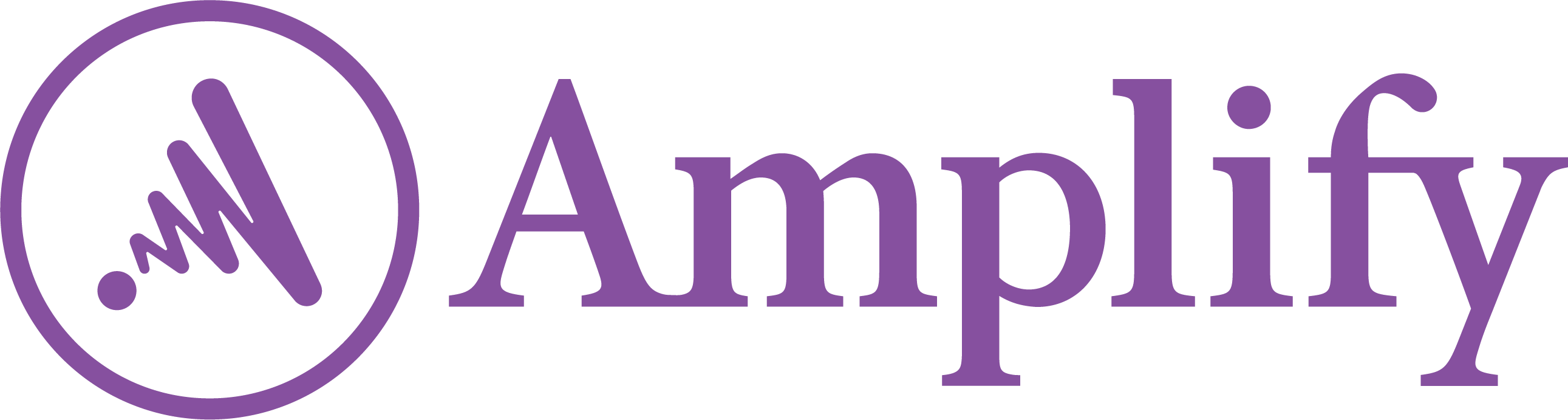 What is Amplify, Inc.?
What is Amplify?  

Mission: Strengthen the ability of our region to assess needs, develop plans, and advocate for strategies and resources to advance healthy communities.
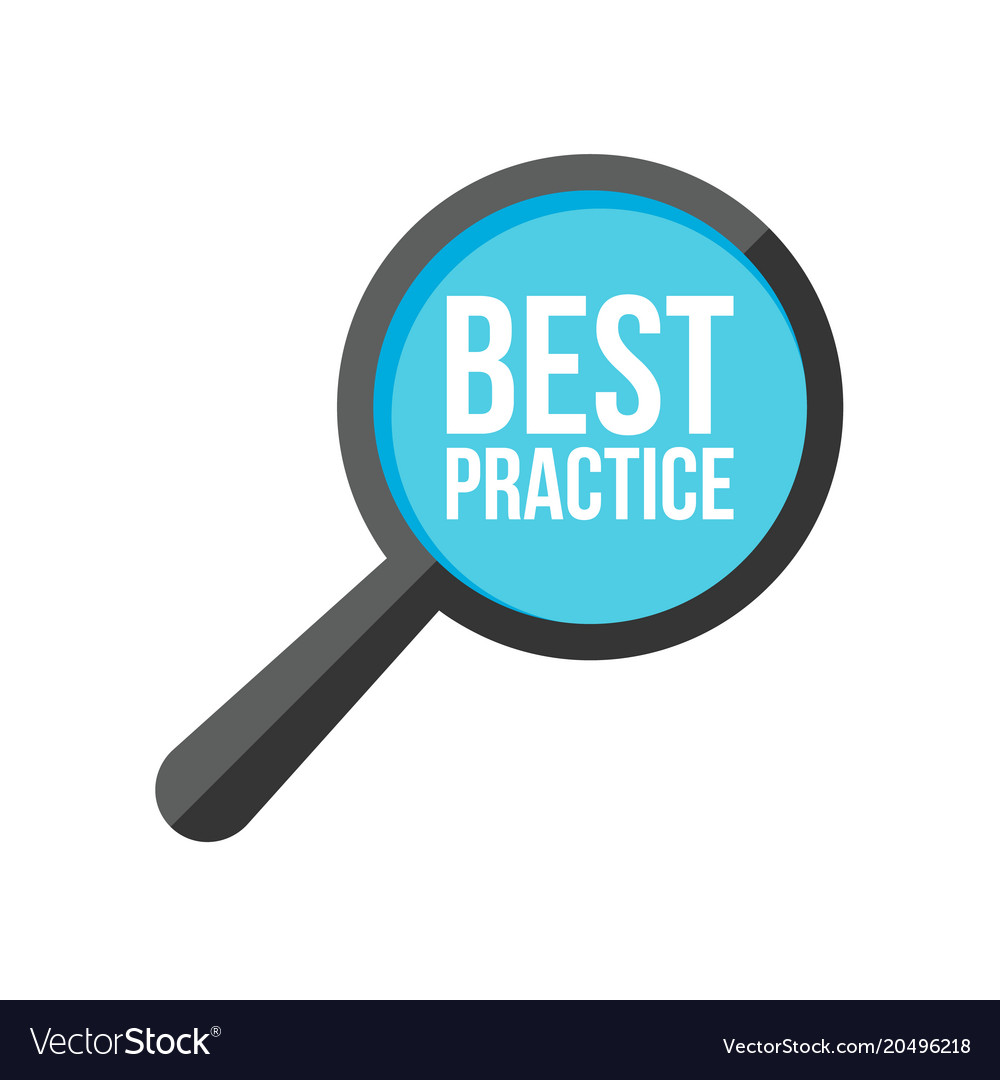 What do we do? We amplify best practices to make sure the best prevention, treatment, and recovery supports are available to everyone.
Mental Health	Substance Use	Suicide Prevention       Problem Gambling
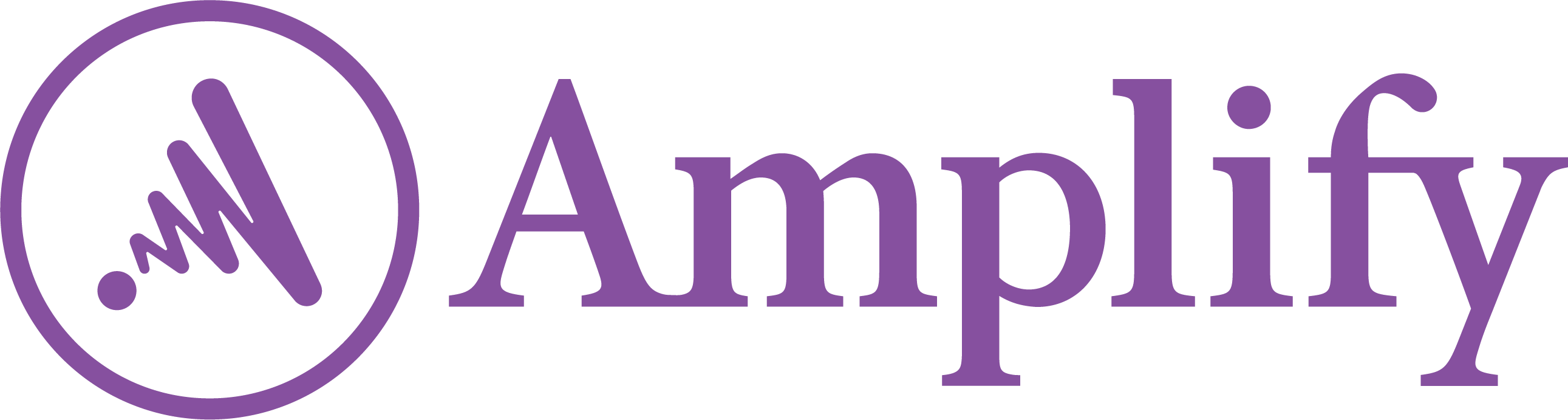 Amplify, Inc. Region 4
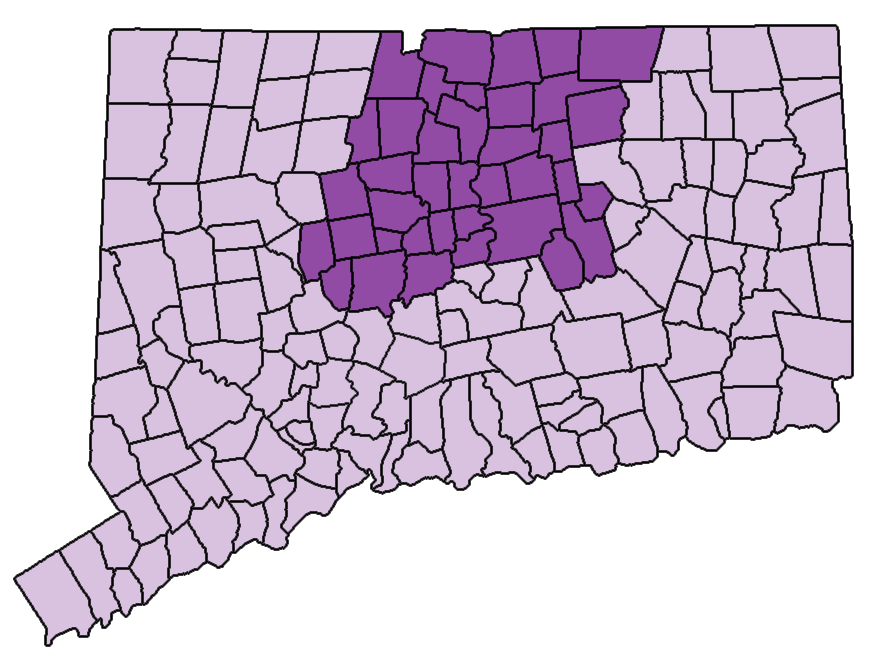 Geographic Scope:

Amplify is contracted to serve the 37 towns in North Central CT.

Thirty-four Local Prevention Councils work at the grassroots level to raise awareness of substance misuse prevention and early intervention services.

Towns are combined into Six Catchment Areas that receive behavioral health services.
Regional/State Opioid Response
North Central Regional Suicide Advisory Board
Regional Problem Gambling Awareness Team
5. Questions and Answers (Q&A)
6. Establishment of HSCC Meeting Schedule
7. Information Sharing
8. Next Steps
9. Adjournment
Additional Resources/Appendix
CT Opioid Settlement Advisory Committee
https://portal.ct.gov/DMHAS/Newsworthy/News-Items/CT-Opioid-Settlement-Advisory-Committee
Opioid Services Overview
https://portal.ct.gov/-/media/DMHAS/UpcomingEvents/Opioid-Services-Overview-May-2023.pdf
CT Opioid Response (CORE) Strategic Plan
https://portal.ct.gov/-/media/DMHAS/UpcomingEvents/5_9_23-CT-OSAC-Meeting_Yale-Slides_Final250.pdf
CT Opioid Response Initiative Report 
https://portal.ct.gov/CORE
Opioid Remediation Uses
https://portal.ct.gov/-/media/DMHAS/UpcomingEvents/Exhibit-E-Final-Distributor-Settlement-Agreement-8-11-21.pdf
Opioids and Drug Overdose Prevention
https://portal.ct.gov/dph/Health-Education-Management--Surveillance/The-Office-of-Injury-Prevention/Opioids-and-Prescription-Drug-Overdose-Prevention-Program
Current Opioid Laws and Regulations
https://portal.ct.gov/DPH/Health-Education-Management--Surveillance/The-Office-of-Injury-Prevention/Current-Laws-related-to-Opioids-Overdose-Prevention
CT Distributions/Allocations of National Opioid Settlements
Qualifying CRCOG Town		% Total Funding Allocation
Andover, CT				0.0513214640%
Avon, CT				0.5494886534%
Berlin, CT				0.5215629385% 
Bloomfield, CT   				0.4888368136%
Bolton, CT   				0.1520831395%
Canton, CT   				0.2669011966%
Columbia, CT				0.1005666237% 
Coventry, CT				0.3460011479% 
East Granby, CT				0.1455975170%
CT Distributions/Allocations of National Opioid Settlements
Qualifying CRCOG Town		% Total Funding Allocation
East Hartford, CT				1.2645454069% 
East Windsor, CT				0.2419743793% 
Ellington, CT				0.4010047839% 
Enfield, CT				0.9173431190% 
Farmington, CT				0.6572091547% 
Glastonbury, CT				1.0420644550% 
Granby, CT				0.2928405247% 
Hartford, CT				5.3268549899% 
Hebron, CT				0.1593443254% 
Manchester, CT				1.3929765818% 
Mansfield, CT				0.3058754037%
CT Distributions/Allocations of National Opioid Settlements
Qualifying CRCOG Town		% Total Funding Allocation
Marlborough, CT				0.0766010346% 
New Britian, CT				1.5740557511% 
Newington, CT				0.7132456565% 
Plainville, CT				0.3937549612% 
Rocky Hill, CT				0.3929175425% 
Simsbury, CT				0.6988446241% 
Somers, CT				0.2491740063% 
South Windsor, CT				0.7310935932% 
Southington, CT				0.9683065927% 
Stratford, CT				0.9155695700% 
Suffield, CT				0.3402792315%
CT Distributions/Allocations of National Opioid Settlements
Qualifying CRCOG Town		% Total Funding Allocation
Tolland, CT				0.4342020371% 
Vernon, CT				0.7027162157% 
West Hartford, CT				1.6216697477% 
Wethersfield, CT				0.6208707168% 
Willington, CT				0.0975268185% 
Windsor, CT				0.7548324123% 
Windsor Locks, CT				0.3174167624%
Janssen Opioid Settlement
Janssen Settlement Allocation Agreement (see Appendix)

Connecticut’s Total: $42,786,144.11 
Distributed as follows:
15% to the State Fund
70% to the Abatement Accounts Fund
15% to the Subdivision Fund, to be paid directly to the Subdivisions
Janssen Opioid Settlement Amounts
Qualifying CRCOG Town		Amount of Janssen Funds (2022 amounts)
Andover, CT				$3,273.30
Avon, CT					$35,046.70
Berlin, CT				$33,265.58 
Bloomfield, CT   				$31,178.29
Bolton, CT   				$9,699.94
Canton, CT   				$17,023.11
Columbia, CT				$6,414.18
Coventry, CT				$22,068.13
East Granby, CT				$9,286.29
Janssen Opioid Settlement Amounts
Qualifying CRCOG Town		Amount of Janssen Funds (2022 amounts)
East Hartford, CT			$80,653.41
East Windsor, CT			$15,433.25
Ellington, CT				$25,576.30 
Enfield, CT				$58,508.64 
Farmington, CT				$41,917.17 
Glastonbury, CT				$66,463.44 
Granby, CT				$18,677.52 
Hartford, CT				$339,749.76 
Hebron, CT				$10,163.06 
Manchester, CT				$88,844.82 
Mansfield, CT				$19,508.89
Janssen Opioid Settlement Amounts
Qualifying CRCOG Town		Amount of Janssen Funds (2022 amounts)
Marlborough, CT				$4,885.66
New Britian, CT				$100,394.14
Newington, CT				$45,491.20 
Plainville, CT				$25,113.91
Rocky Hill, CT				$25,060.50
Simsbury, CT				$44,572.70
Somers, CT				$15,892.45
South Windsor, CT			$46,629.54
Southington, CT				$61,759.12 
Stratford, CT				$58,395.54 
Suffield, CT				$21,703.20
Janssen Opioid Settlement Amounts
Qualifying CRCOG Town		Amount of Janssen Funds (2022 amounts)
Tolland, CT				$27,693.64
Vernon, CT				$44,819.64 
West Hartford, CT				$103,431.00
Wethersfield, CT				$39,599.48
Willington, CT				$6,220.31
Windsor, CT				$48,143.64
Windsor Locks, CT				$20,245.01
Thank
You.
You.